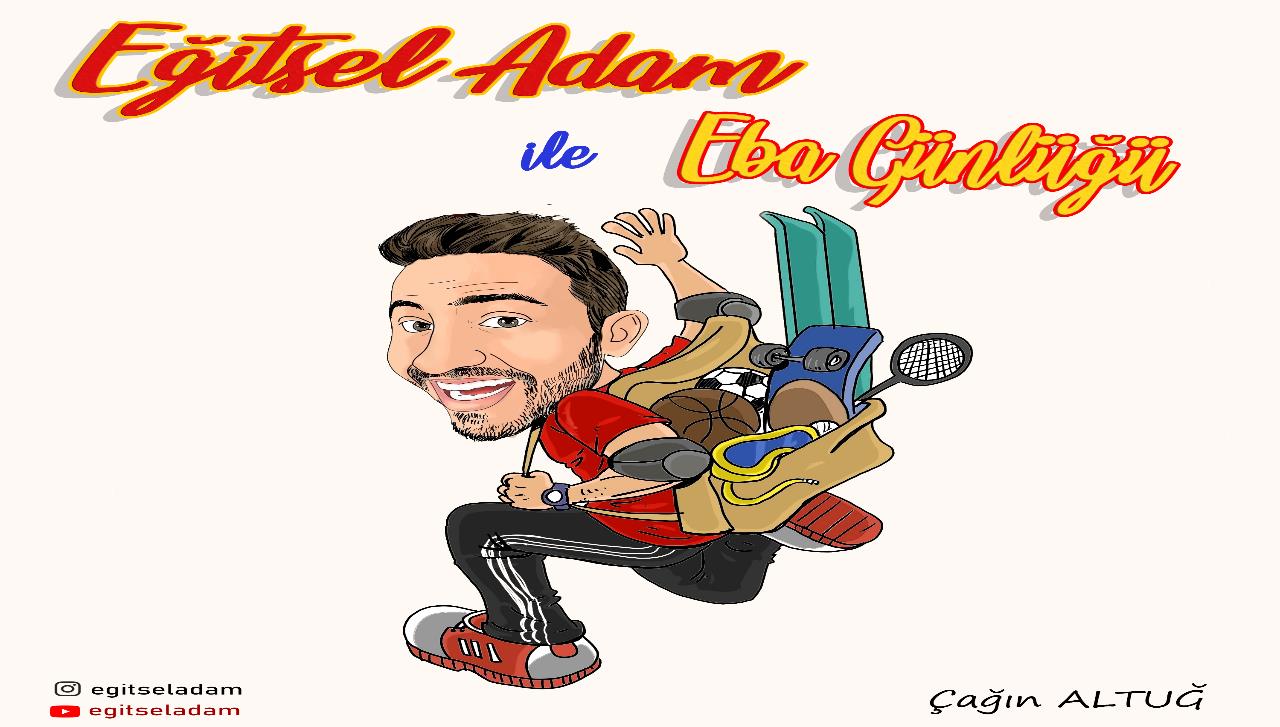 Şeffaf Engelleyici
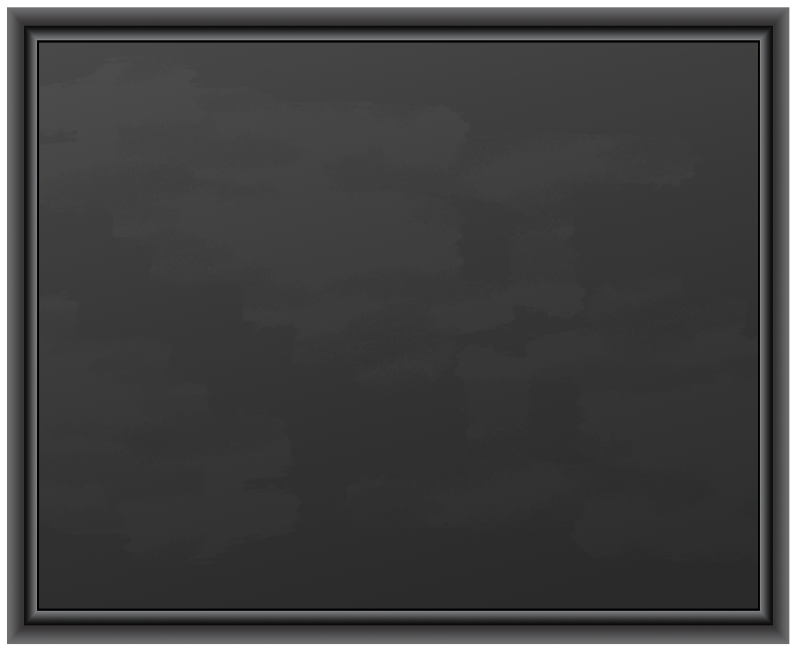 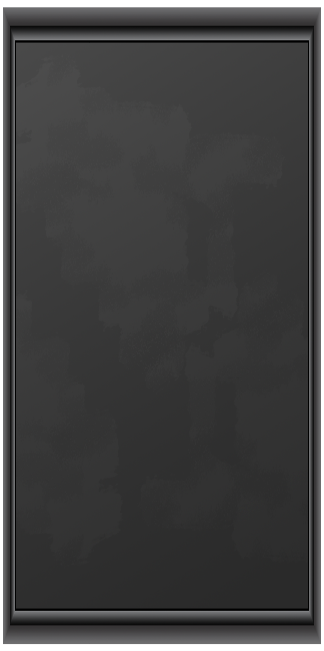 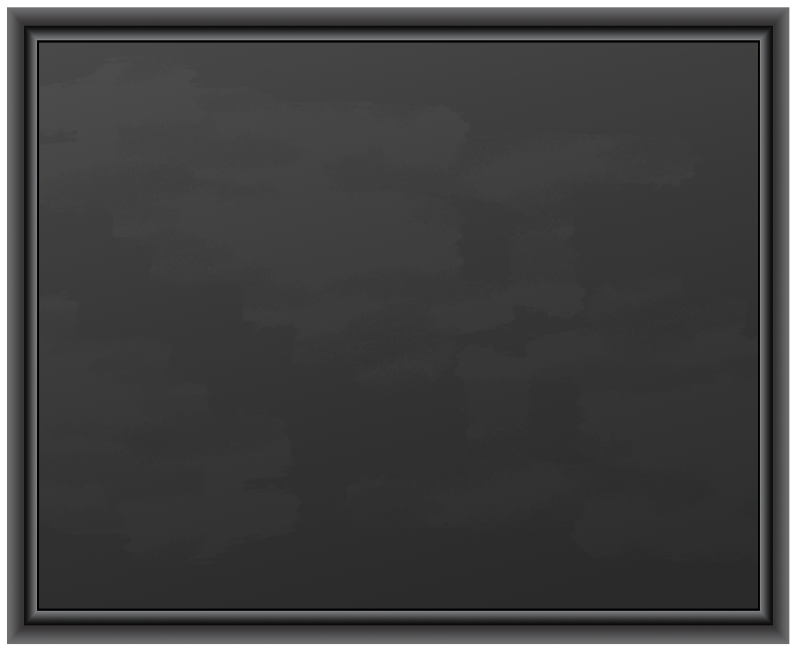 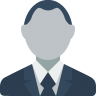 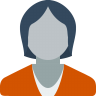 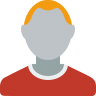 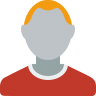 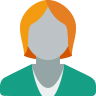 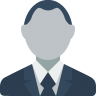 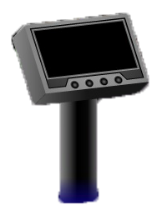 12.     1000000
11.     250000
10.     125000
9.       60000
egitseladam
Kazandığınız Toplam Ödül : 0
8.       30000
7.       15000
Ödül : 500
SORU 1 Voleybolda bir takımda saha içinde kaç sporcu bulunur?
6.       7500
5.       5000
4.       3000
A: 4
B:  5
3.       2000
D:  6
C: 8
Diğer Soruya Geç
2.       1000
1.       500
Çıkış Yap
Son kararınız mı ?
Son kararınız mı ?
Son kararınız mı ?
Son kararınız mı ?
Hayır
Evet
Hayır
Evet
Hayır
Evet
Hayır
Evet
Yanlış 2 cevap seçeneği kaldırılıyor
Süreniz Sona Ermiştir
Şeffaf Engelleyici
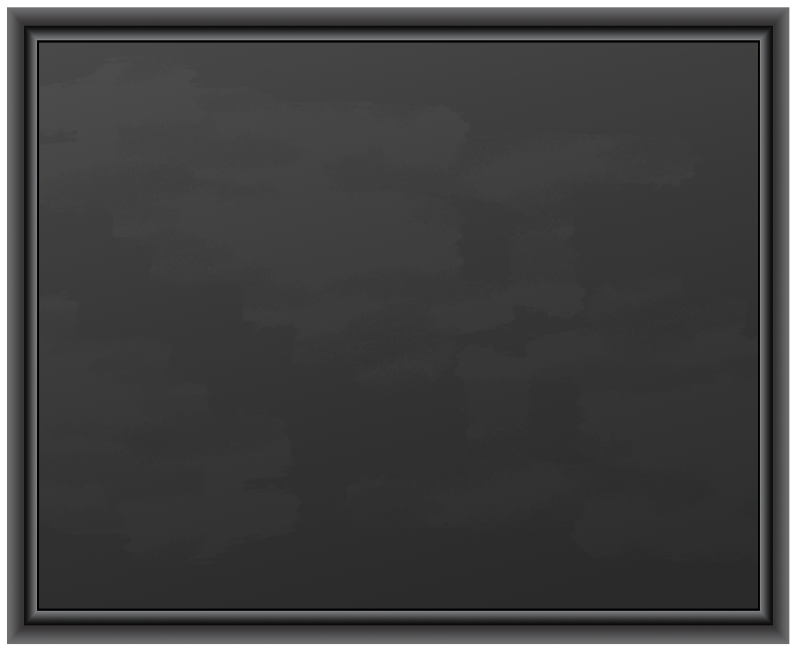 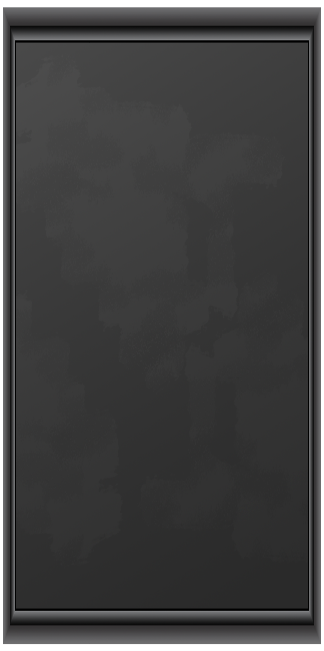 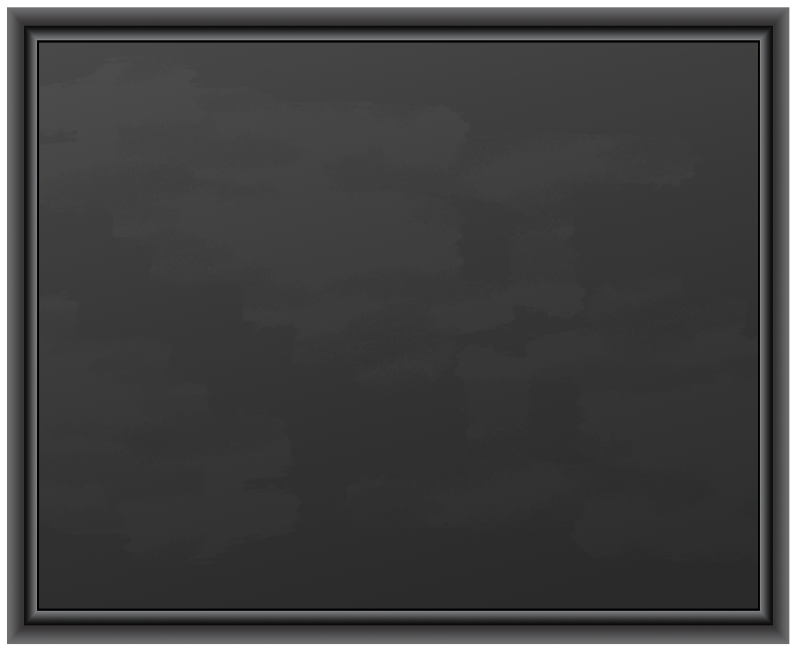 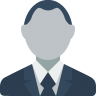 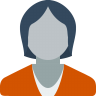 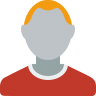 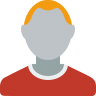 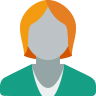 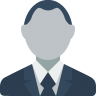 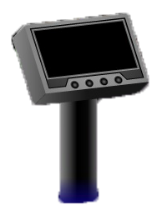 12.     1000000
11.     250000
10.     125000
9.       60000
egitseladam
Kazandığınız Toplam Ödül : 0
8.       30000
7.       15000
Ödül : 1000
SORU 2 Voleybol oyununda kaç yedek oyuncu yer alır?
6.       7500
5.       5000
4.       3000
A: 4
B:  6
3.       2000
D:  5
C: 3
Diğer Soruya Geç
2.       1000
1.       500
Çıkış Yap
Son kararınız mı ?
Son kararınız mı ?
Son kararınız mı ?
Son kararınız mı ?
Hayır
Evet
Hayır
Evet
Hayır
Evet
Hayır
Evet
Yanlış 2 cevap seçeneği kaldırılıyor
Süreniz Sona Ermiştir
Şeffaf Engelleyici
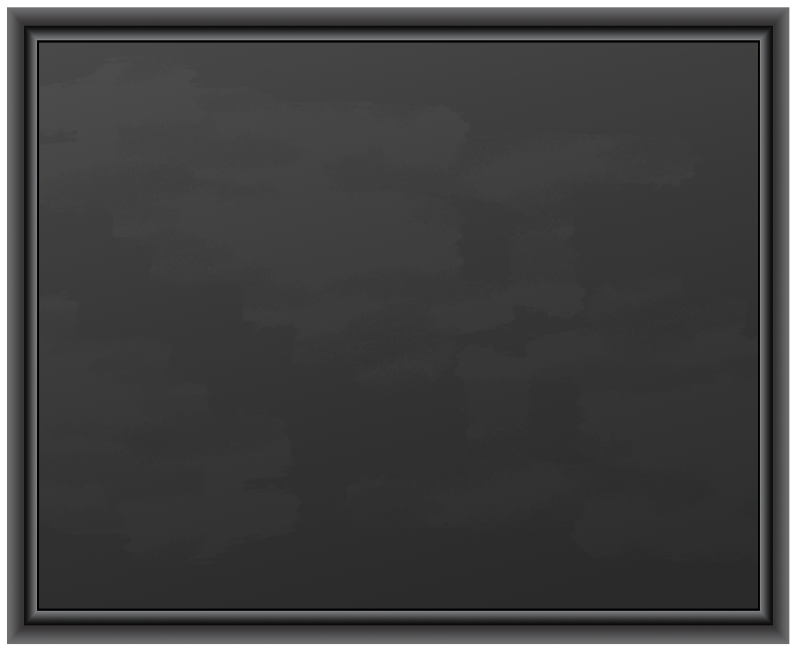 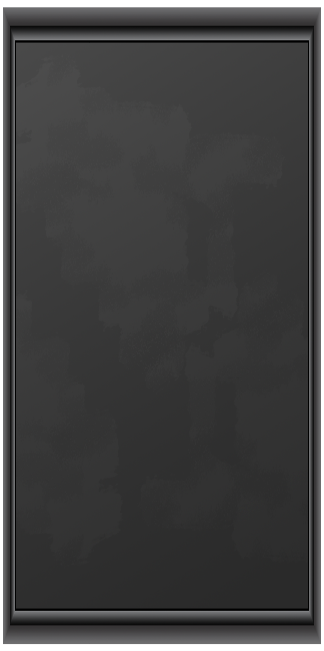 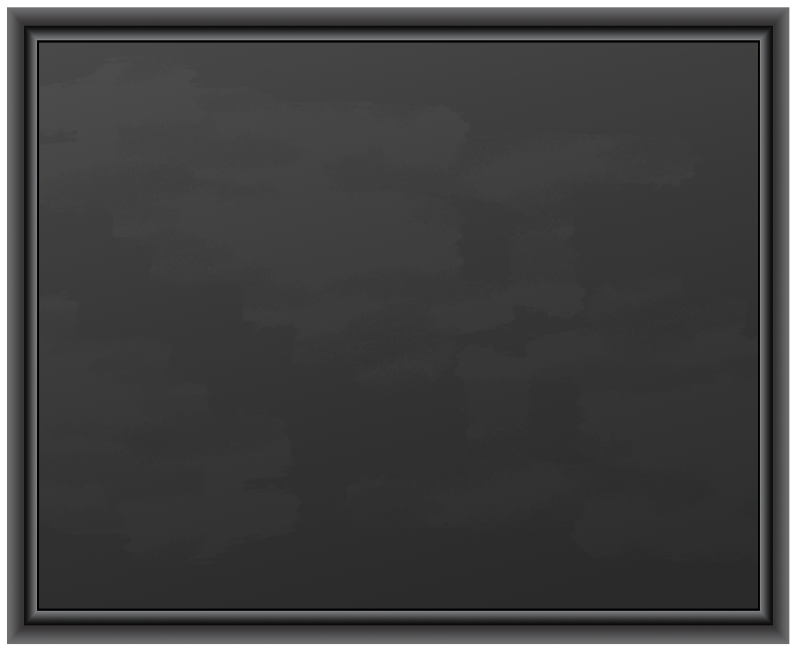 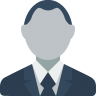 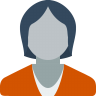 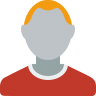 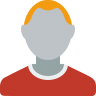 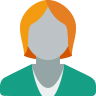 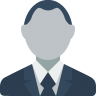 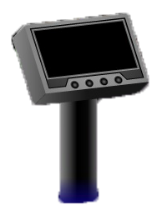 12.     1000000
11.     250000
10.     125000
9.       60000
egitseladam
Kazandığınız Toplam Ödül : 1000
8.       30000
7.       15000
Ödül : 2000
SORU 3 Voleybolda oyunu başlatan atışın adı nedir?
6.       7500
5.       5000
4.       3000
A: Hava atışı
B:  Servis atışı
3.       2000
D:  Serbest atış
C: Kenar atışı
Diğer Soruya Geç
2.       1000
1.       500
Çıkış Yap
Son kararınız mı ?
Son kararınız mı ?
Son kararınız mı ?
Son kararınız mı ?
Hayır
Evet
Hayır
Evet
Hayır
Evet
Hayır
Evet
Yanlış 2 cevap seçeneği kaldırılıyor
Süreniz Sona Ermiştir
Şeffaf Engelleyici
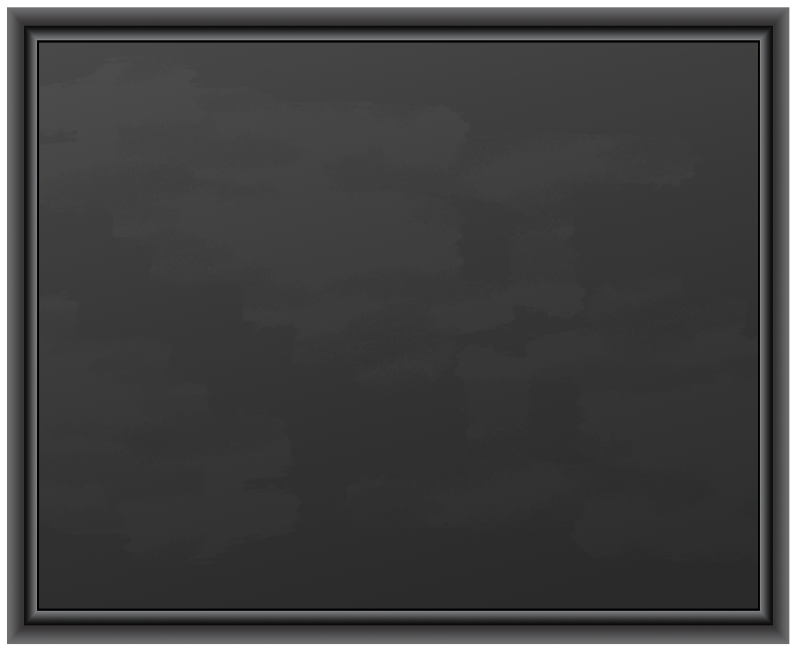 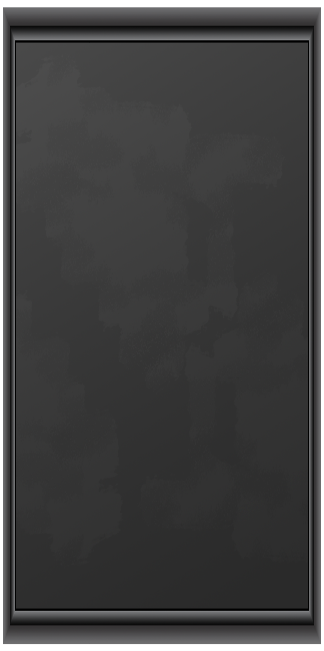 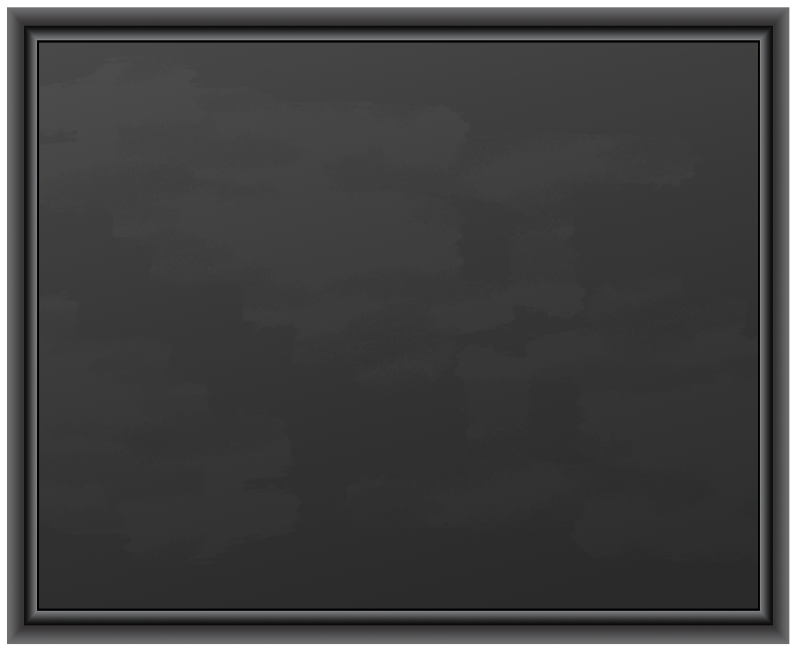 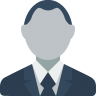 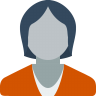 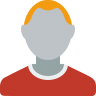 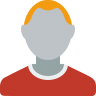 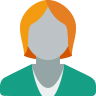 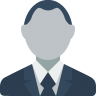 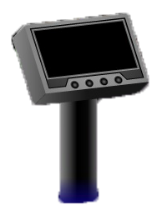 12.     1000000
11.     250000
10.     125000
9.       60000
egitseladam
Kazandığınız Toplam Ödül : 1000
8.       30000
7.       15000
Ödül : 3000
SORU 4 Hangisi bir voleybol terimi değildir?
6.       7500
5.       5000
4.       3000
A: Forehand
B:  Blok
3.       2000
D: Libero
C: Smaç
Diğer Soruya Geç
2.       1000
1.       500
Çıkış Yap
Son kararınız mı ?
Son kararınız mı ?
Son kararınız mı ?
Son kararınız mı ?
Hayır
Evet
Hayır
Evet
Hayır
Evet
Hayır
Evet
Yanlış 2 cevap seçeneği kaldırılıyor
Süreniz Sona Ermiştir
Şeffaf Engelleyici
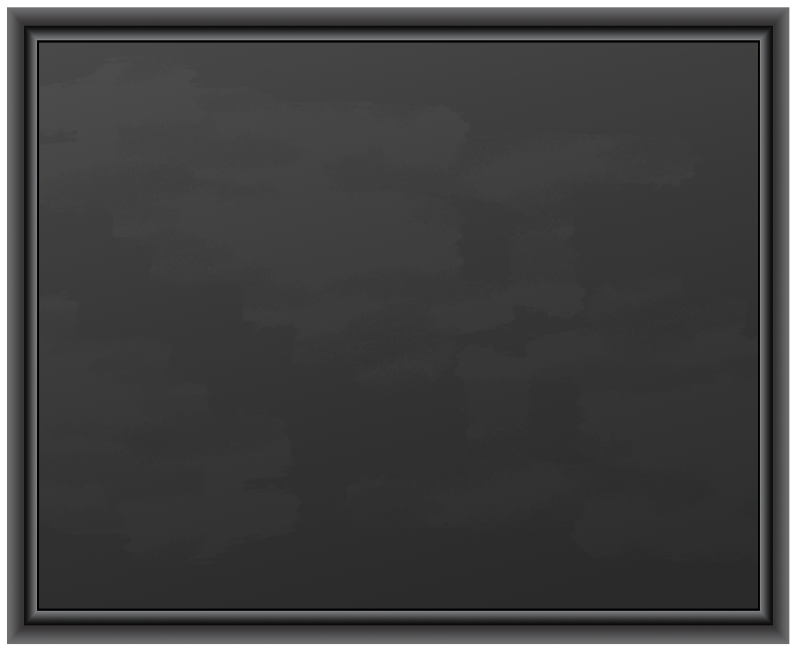 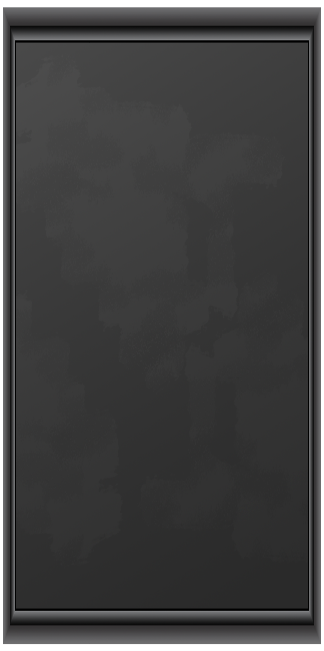 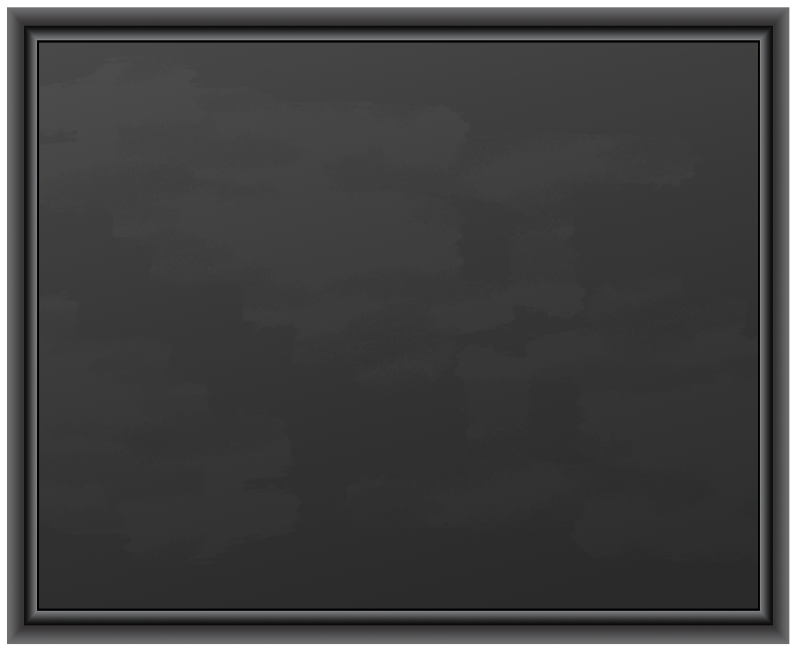 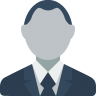 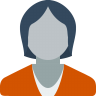 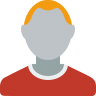 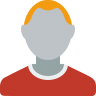 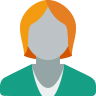 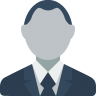 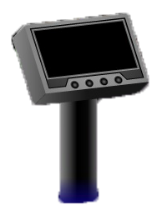 12.     1000000
11.     250000
10.     125000
9.       60000
egitseladam
Kazandığınız Toplam Ödül : 1000
8.       30000
7.       15000
Ödül : 5000
SORU 5 Voleybolda her set (final seti hariç ) kaç sayıdan oluşur?
6.       7500
5.       5000
4.       3000
A: 21
B:  24
3.       2000
D:  25
C: 20
Diğer Soruya Geç
2.       1000
1.       500
Çıkış Yap
Son kararınız mı ?
Son kararınız mı ?
Son kararınız mı ?
Son kararınız mı ?
Hayır
Evet
Hayır
Evet
Hayır
Evet
Hayır
Evet
Yanlış 2 cevap seçeneği kaldırılıyor
Süreniz Sona Ermiştir
Şeffaf Engelleyici
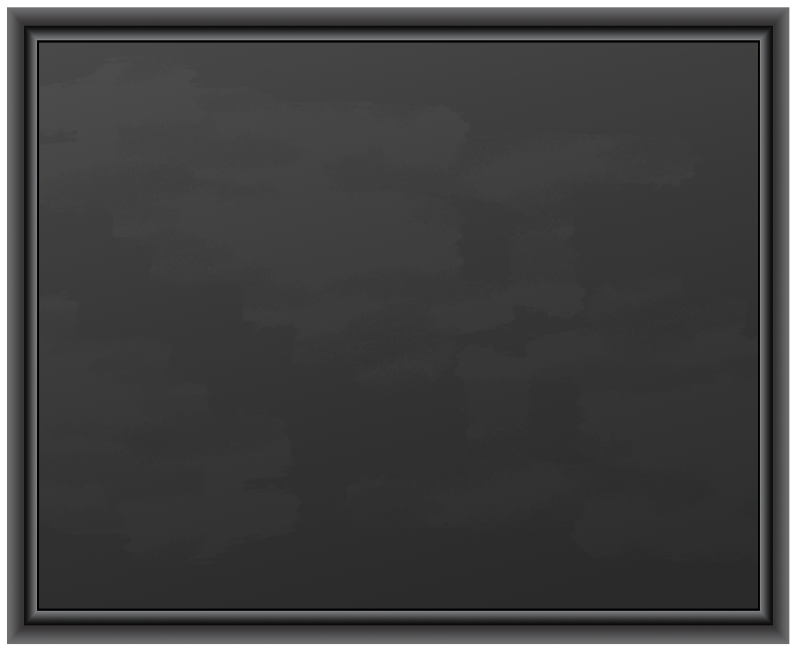 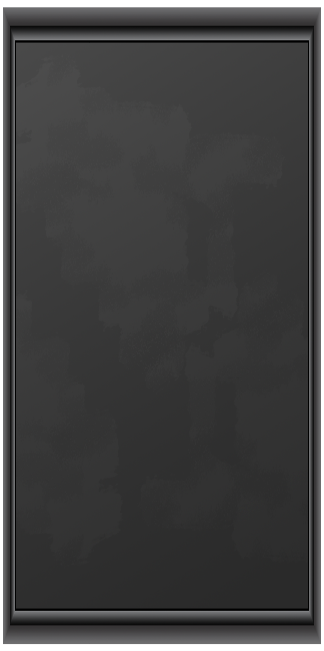 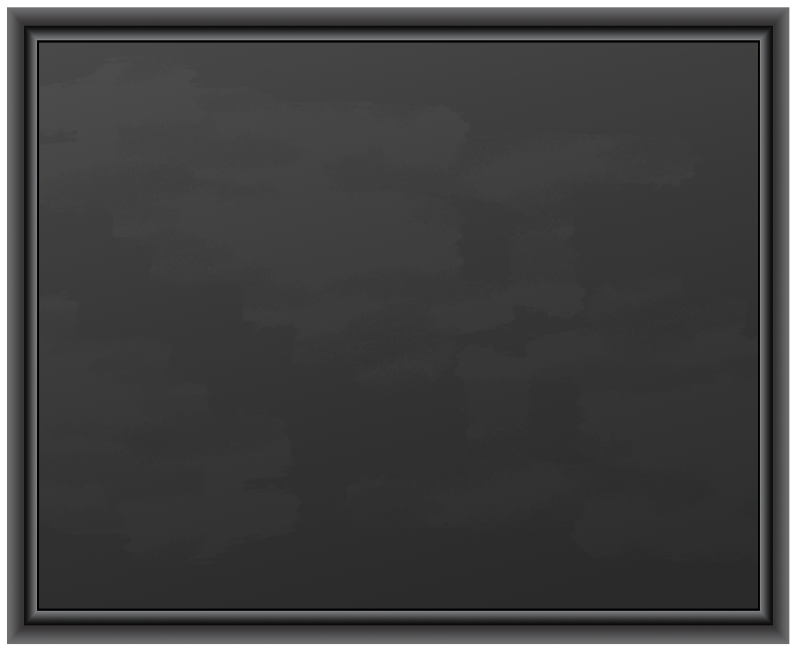 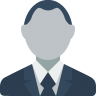 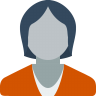 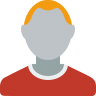 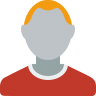 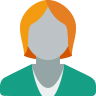 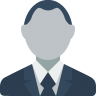 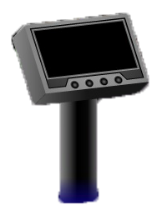 12.     1000000
11.     250000
10.     125000
9.       60000
egitseladam
Kazandığınız Toplam Ödül : 1000
8.       30000
7.       15000
Ödül : 7500
SORU 6 Voleybolda her set kaç dakikadır?
6.       7500
5.       5000
4.       3000
A: 15
B:  20
3.       2000
D:  25
C: Süre sınırı yok
Diğer Soruya Geç
2.       1000
1.       500
Çıkış Yap
Son kararınız mı ?
Son kararınız mı ?
Son kararınız mı ?
Son kararınız mı ?
Hayır
Evet
Hayır
Evet
Hayır
Evet
Hayır
Evet
Yanlış 2 cevap seçeneği kaldırılıyor
Süreniz Sona Ermiştir
Şeffaf Engelleyici
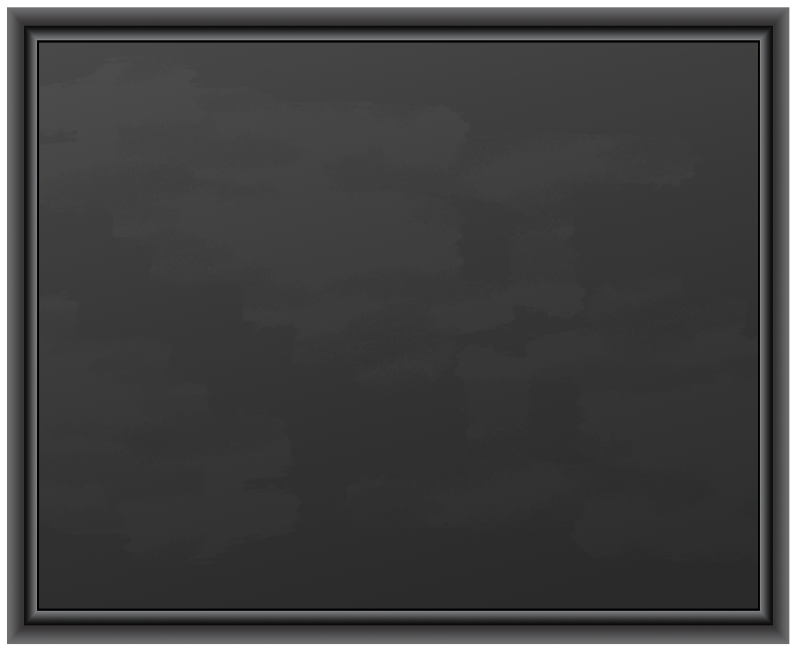 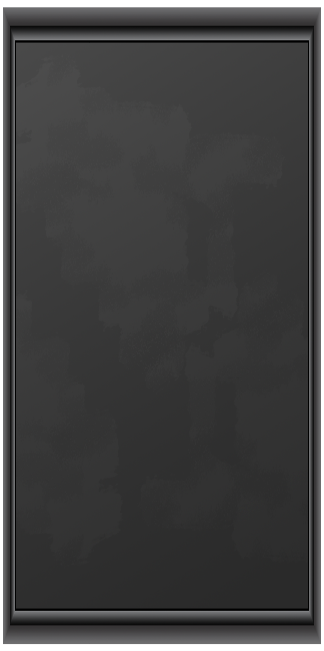 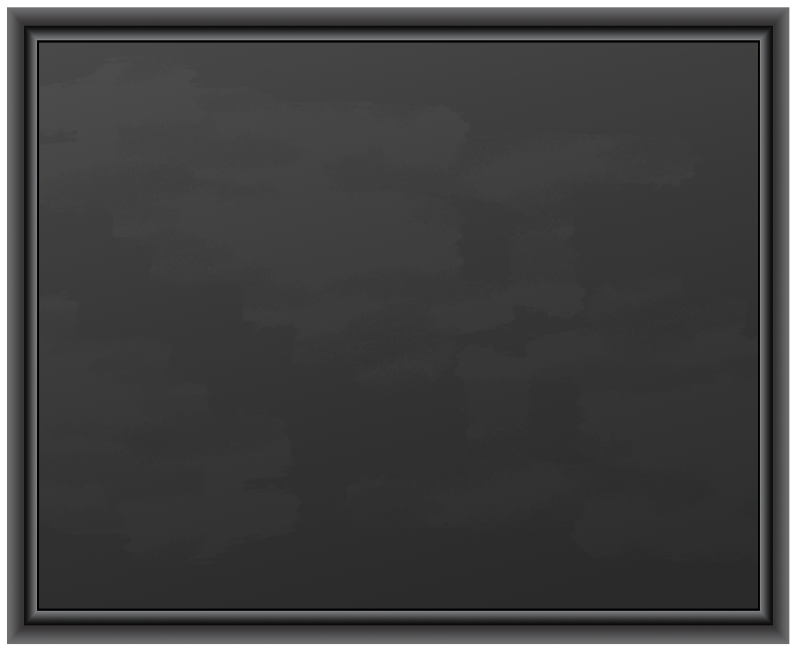 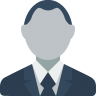 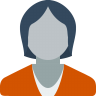 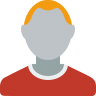 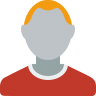 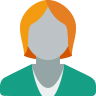 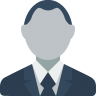 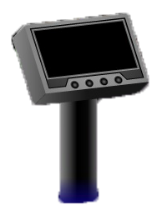 12.     1000000
11.     250000
10.     125000
9.       60000
egitseladam
Kazandığınız Toplam Ödül : 1000
8.       30000
7.       15000
Ödül : 15000
SORU 7 Voleybolda final (tie break ) seti kaç sayıdan oluşur?
6.       7500
5.       5000
4.       3000
A:25
B:  20
3.       2000
D:  10
C: 15
Diğer Soruya Geç
2.       1000
1.       500
Çıkış Yap
Son kararınız mı ?
Son kararınız mı ?
Son kararınız mı ?
Son kararınız mı ?
Hayır
Evet
Hayır
Evet
Hayır
Evet
Hayır
Evet
Yanlış 2 cevap seçeneği kaldırılıyor
Süreniz Sona Ermiştir
Şeffaf Engelleyici
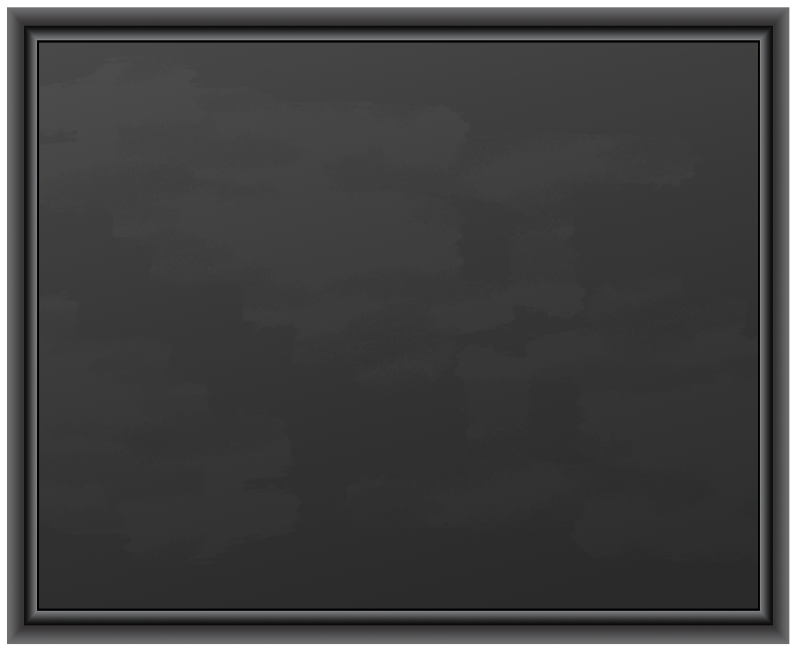 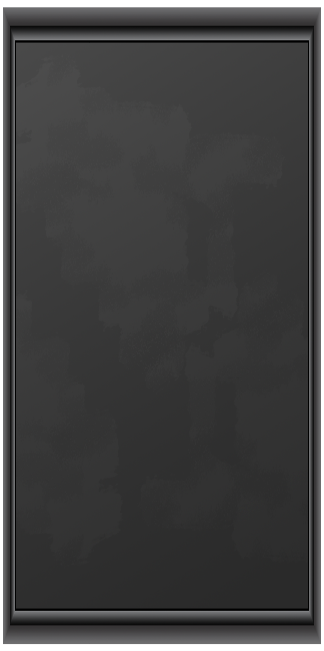 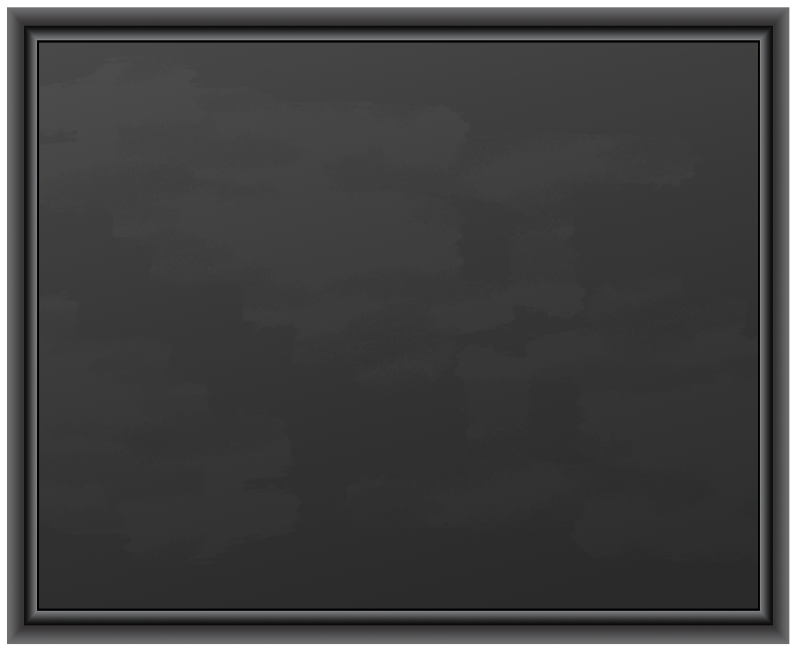 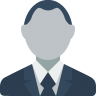 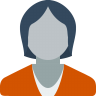 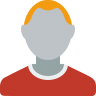 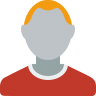 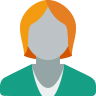 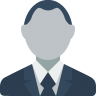 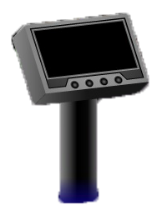 12.     1000000
11.     250000
10.     125000
9.       60000
egitseladam
Kazandığınız Toplam Ödül : 15000
8.       30000
7.       15000
Ödül : 30000
SORU 8 Voleybol saha ölçüleri hangi şıkta doğru olarak verilmiştir?
6.       7500
5.       5000
4.       3000
A: 10 metre boy
    20 metre en
B: 18metre boy
    9 metre en
3.       2000
D:  9 metre boy
    18 metre en
C: 15 metre boy
   30 metre en
Diğer Soruya Geç
2.       1000
1.       500
Çıkış Yap
Son kararınız mı ?
Son kararınız mı ?
Son kararınız mı ?
Son kararınız mı ?
Hayır
Evet
Hayır
Evet
Hayır
Evet
Hayır
Evet
Yanlış 2 cevap seçeneği kaldırılıyor
Süreniz Sona Ermiştir
Şeffaf Engelleyici
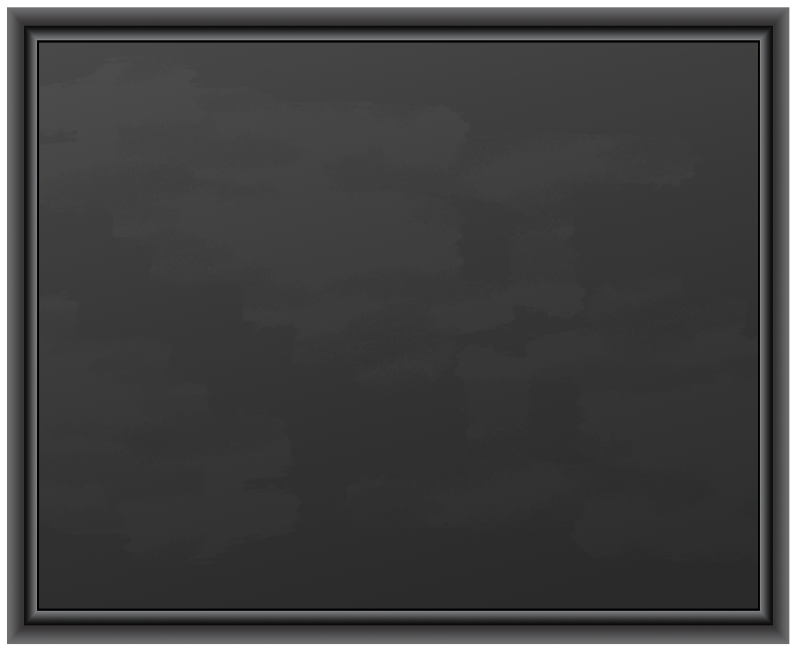 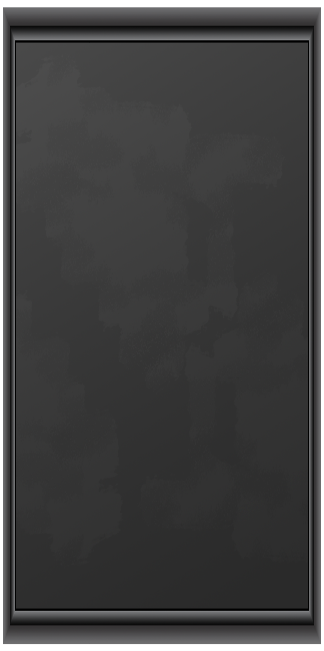 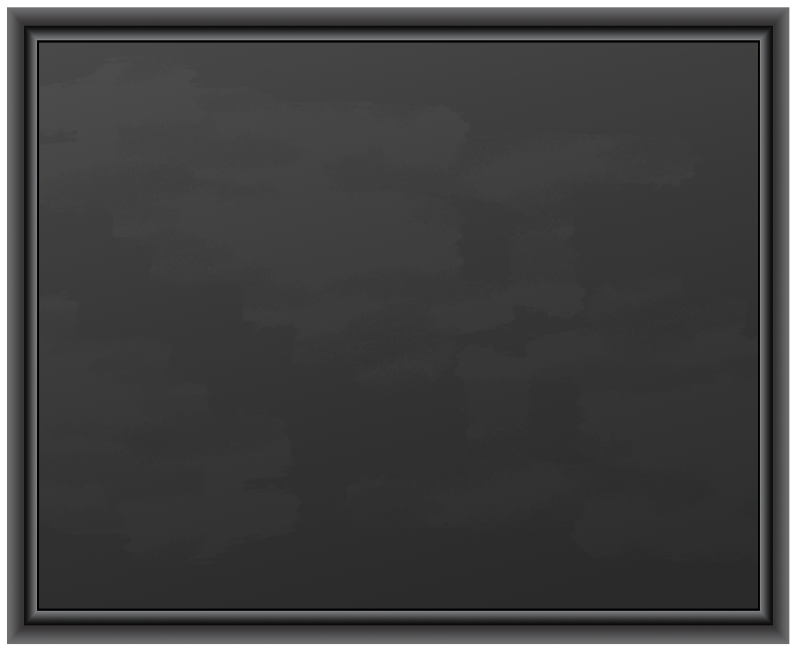 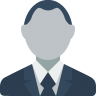 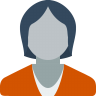 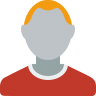 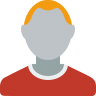 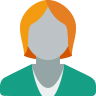 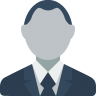 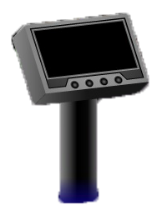 12.     1000000
11.     250000
10.     125000
9.       60000
egitseladam
Kazandığınız Toplam Ödül : 15000
8.       30000
7.       15000
Ödül : 60000
SORU 9 Erkekler voleybolun filesinin  yüksekliği  kaç metredir nedir?
6.       7500
5.       5000
4.       3000
A: 2.33m
B:  2.24 m
3.       2000
D: 2.43 m
C: 2.50 m
Diğer Soruya Geç
2.       1000
1.       500
Çıkış Yap
Son kararınız mı ?
Son kararınız mı ?
Son kararınız mı ?
Son kararınız mı ?
Hayır
Evet
Hayır
Evet
Hayır
Evet
Hayır
Evet
Yanlış 2 cevap seçeneği kaldırılıyor
Süreniz Sona Ermiştir
Şeffaf Engelleyici
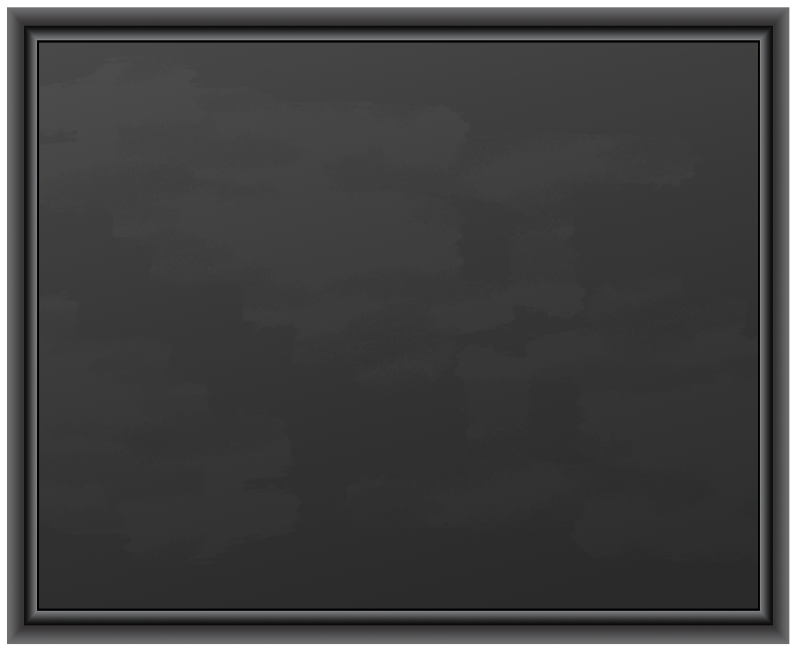 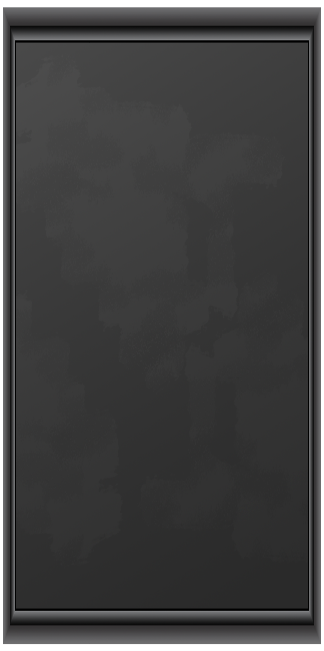 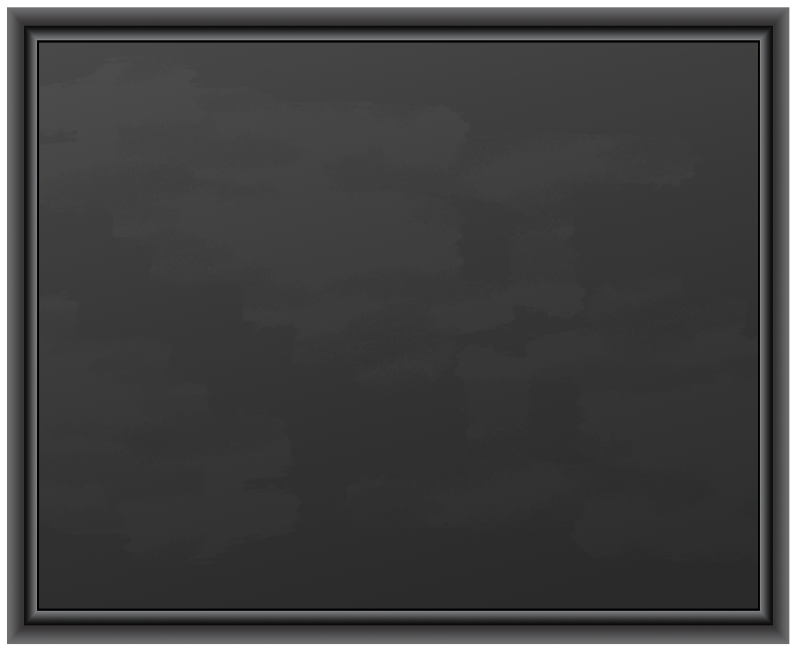 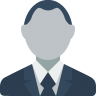 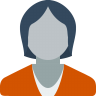 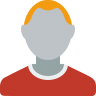 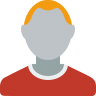 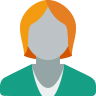 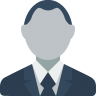 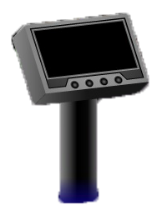 12.     1000000
11.     250000
10.     125000
9.       60000
egitseladam
Kazandığınız Toplam Ödül : 15000
8.       30000
7.       15000
Ödül : 125000
SORU 10 Bayanlarda voleybol filesinin yüksekliği kaç metredir?
6.       7500
5.       5000
B: 2.43 m
A: 2.24 m
4.       3000
3.       2000
C: 2.20 m
D: 2.25M
Diğer Soruya Geç
2.       1000
1.       500
Çıkış Yap
Son kararınız mı ?
Son kararınız mı ?
Son kararınız mı ?
Son kararınız mı ?
Hayır
Evet
Hayır
Evet
Hayır
Evet
Hayır
Evet
Yanlış 2 cevap seçeneği kaldırılıyor
Süreniz Sona Ermiştir
Şeffaf Engelleyici
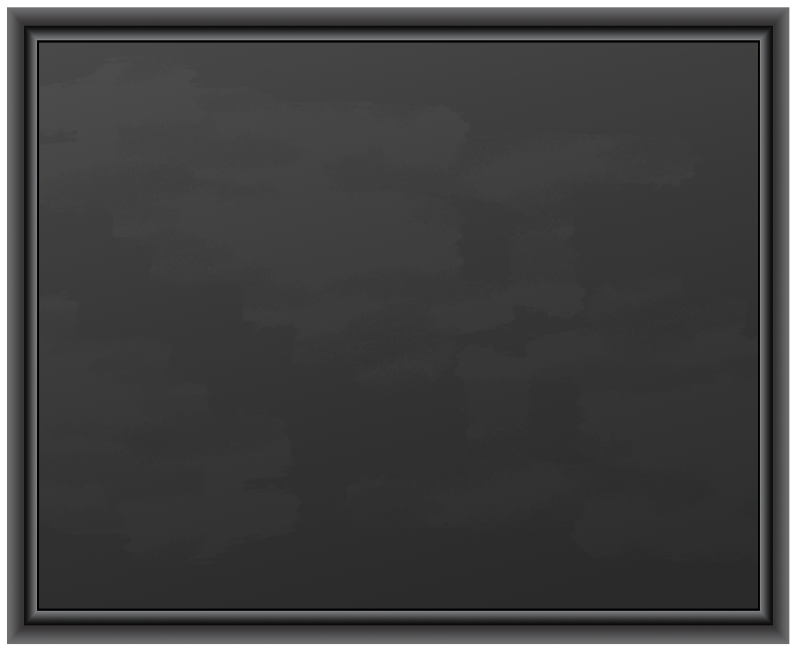 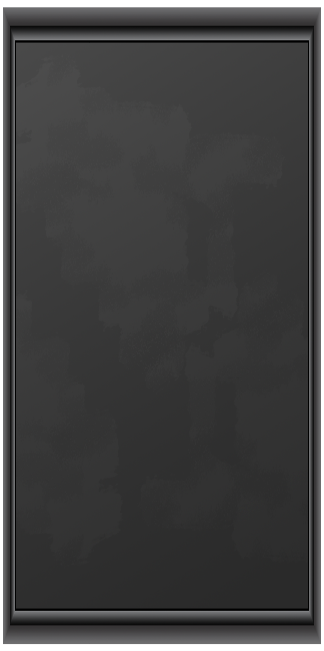 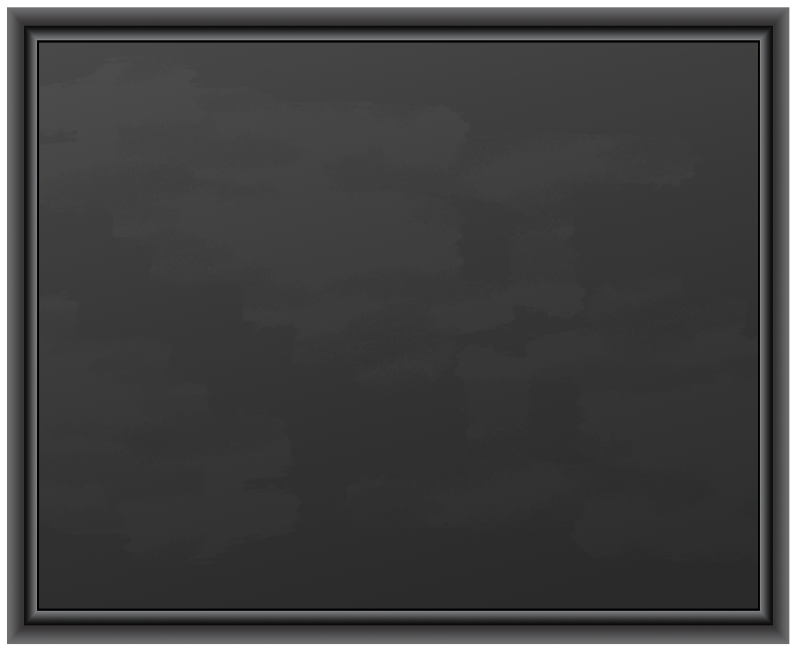 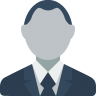 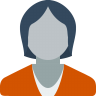 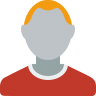 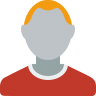 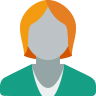 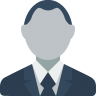 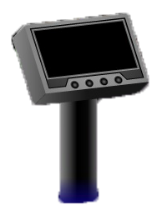 12.     1000000
11.     250000
10.     125000
9.       60000
egitseladam
Kazandığınız Toplam Ödül : 15000
8.       30000
7.       15000
Ödül : 250000
SORU 11 Servis  başhakemin düdüğüyle beraber kaç saniye içinde atılmalıdır?
6.       7500
5.       5000
4.       3000
A: 6
B:  7
3.       2000
D:  9
C: 8
Diğer Soruya Geç
2.       1000
1.       500
Çıkış Yap
Son kararınız mı ?
Son kararınız mı ?
Son kararınız mı ?
Son kararınız mı ?
Hayır
Evet
Hayır
Evet
Hayır
Evet
Hayır
Evet
Yanlış 2 cevap seçeneği kaldırılıyor
Süreniz Sona Ermiştir
Şeffaf Engelleyici
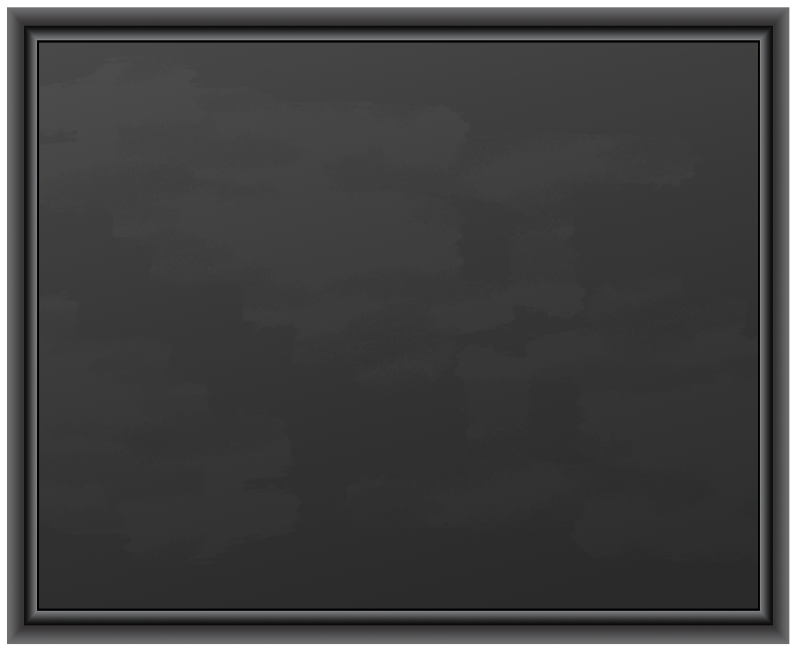 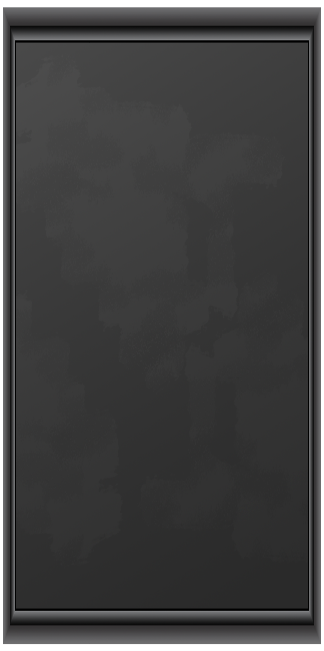 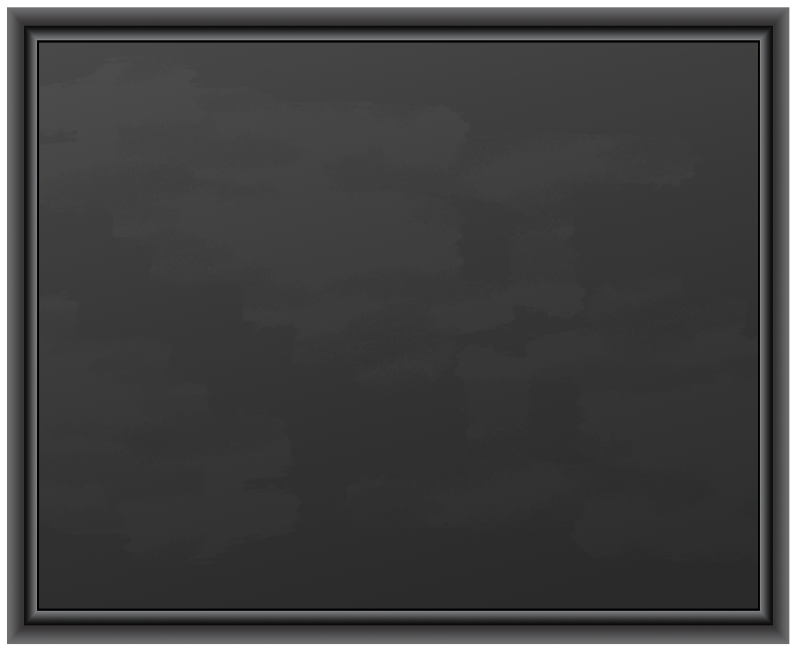 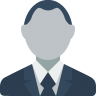 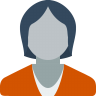 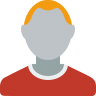 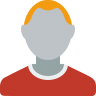 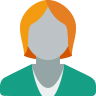 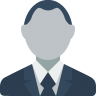 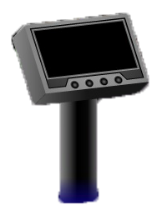 12.     1000000
11.     250000
10.     125000
9.       60000
egitseladam
Kazandığınız Toplam Ödül : 15000
8.       30000
7.       15000
SORU 12 Voleybol oyununda galip gelebilmek için kaç set kazanmak gerekir?
Ödül : 1 000 000
6.       7500
5.       5000
4.       3000
A: 5
B:  3
3.       2000
D:  4
C: 6
Tebrikler, oyunu kazandın
2.       1000
1.       500
Çıkış Yap
Son kararınız mı ?
Son kararınız mı ?
Son kararınız mı ?
Son kararınız mı ?
Hayır
Evet
Hayır
Evet
Hayır
Evet
Hayır
Evet